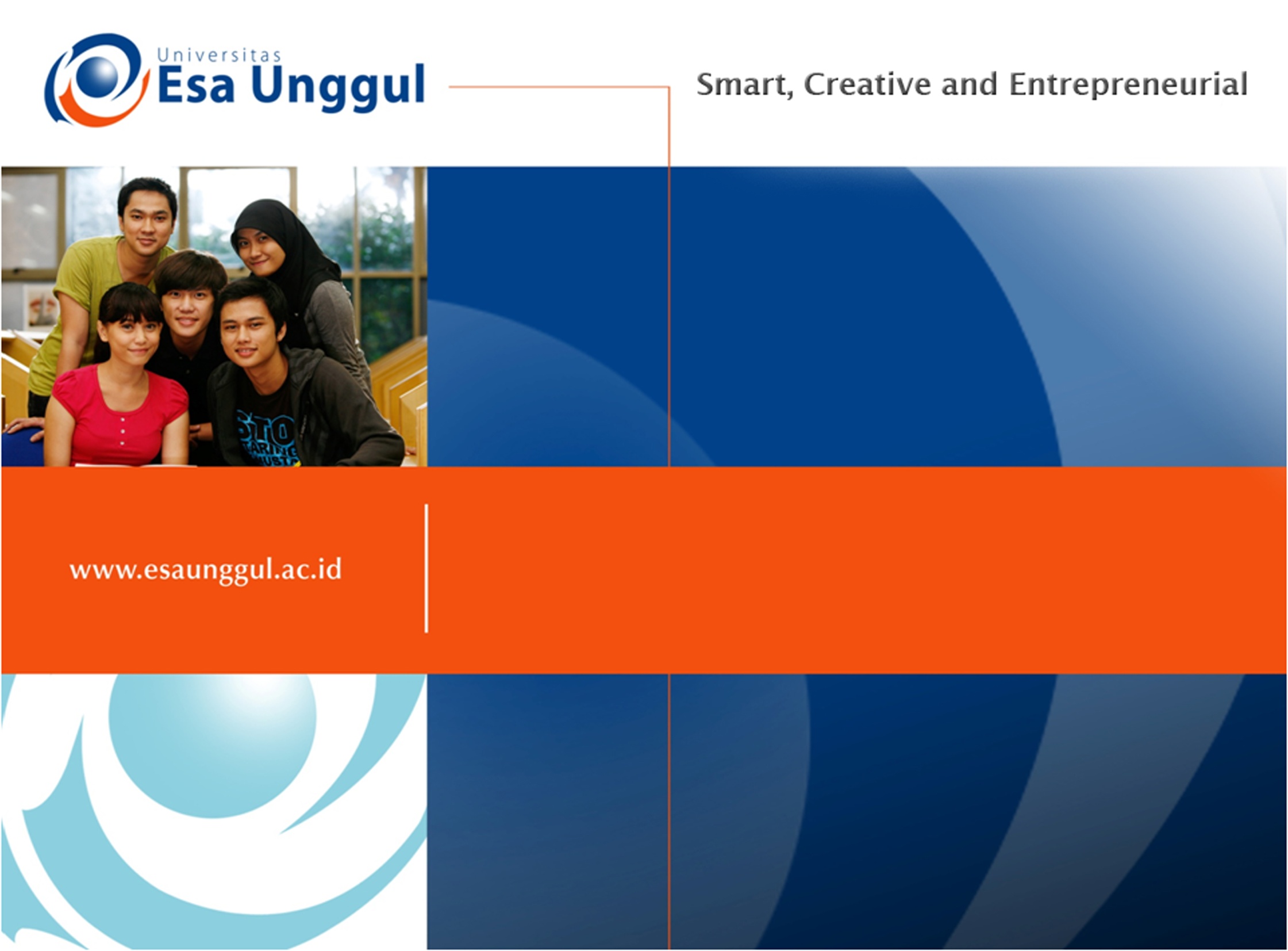 ENGLISH PHONETICS AND PHONOLOGY
SESSION 9
RIKA MUTIARA, S.Pd., M.Hum.
PENDIDIKAN BAHASA INGGRIS, FKIP
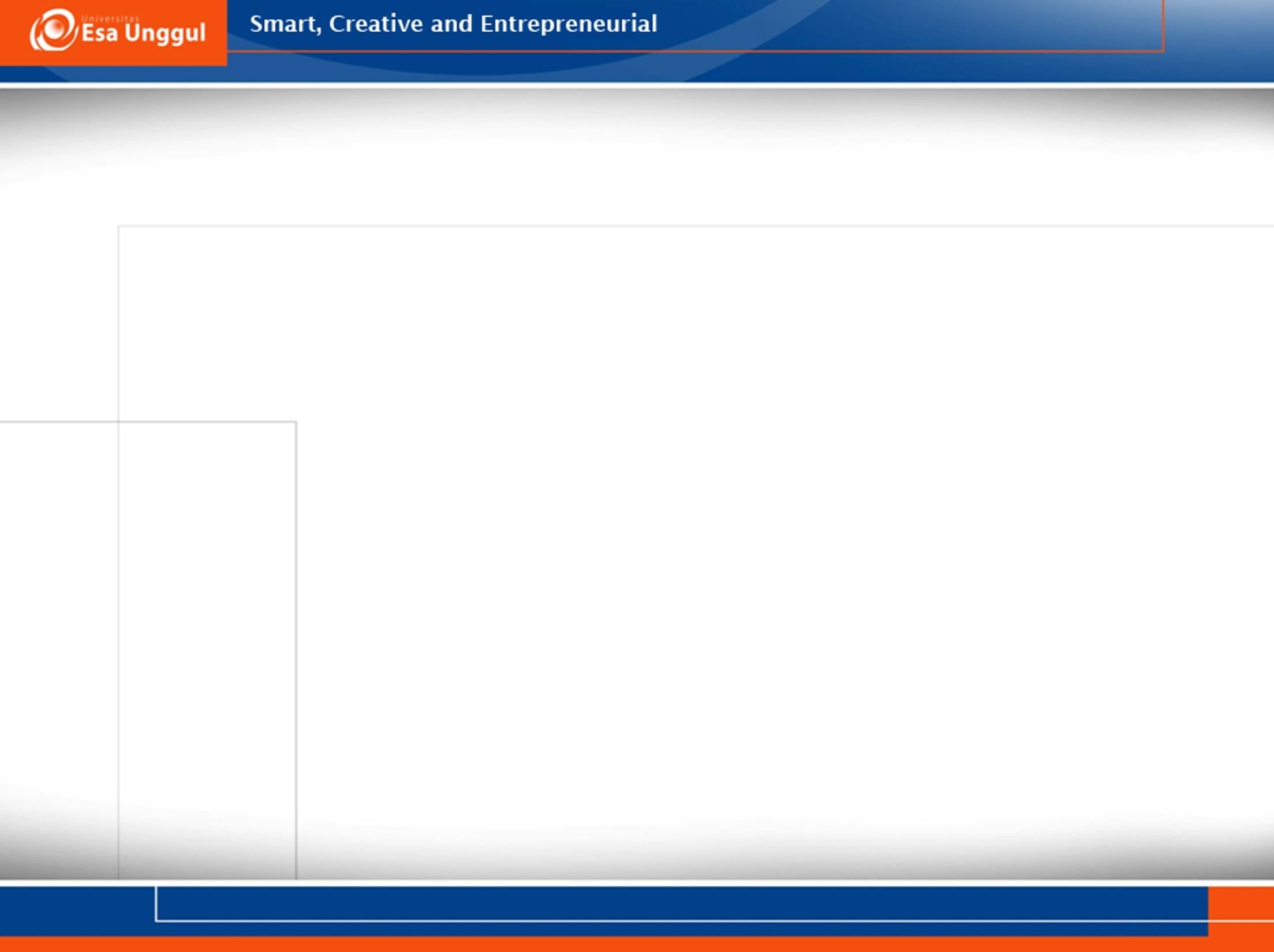 Learning Outcomes
Students are able to identify principles in strong and weak syllables.
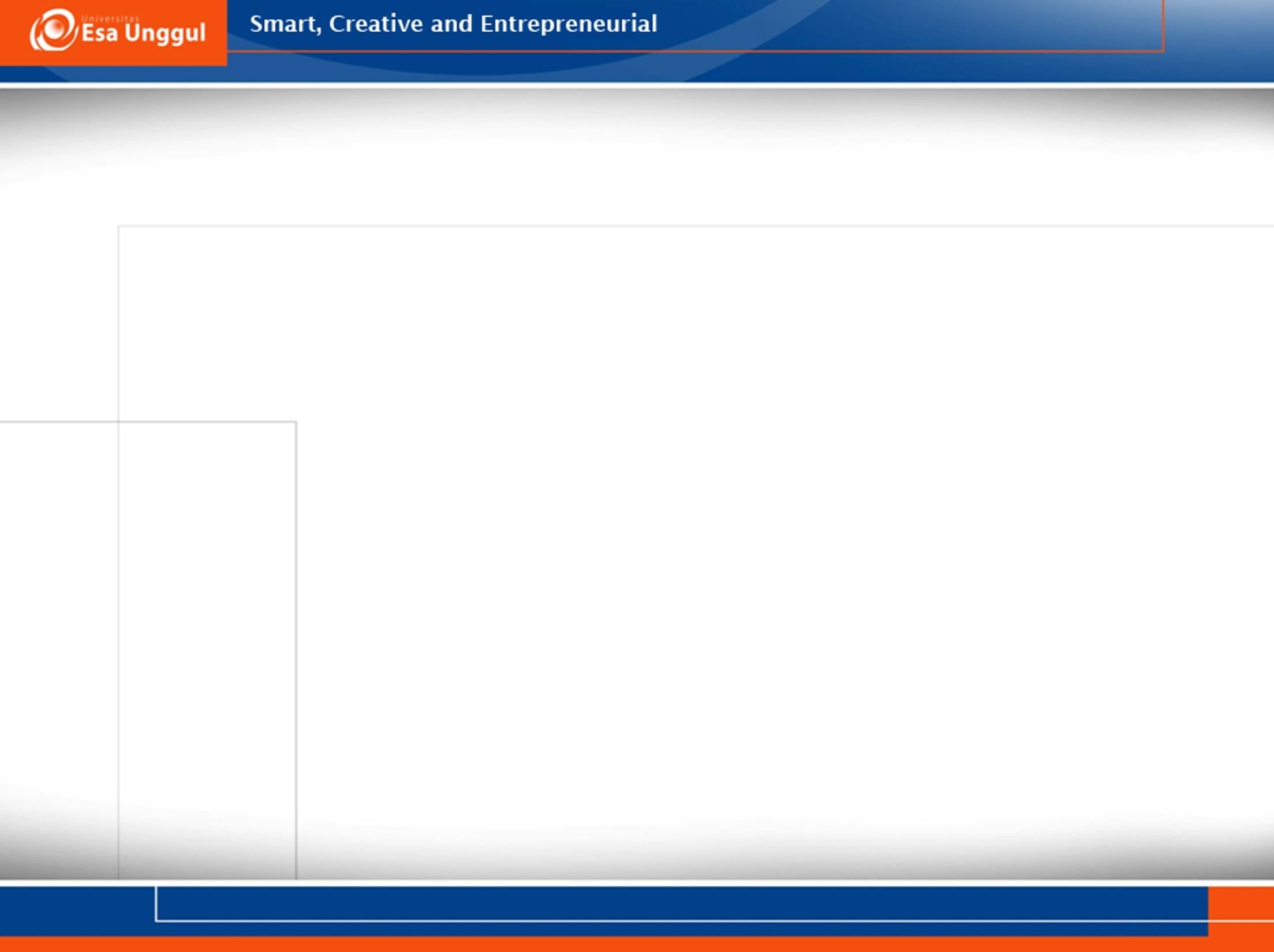 The differences
Strong syllables are stressed. Weak syllables are unstressed. 
The vowel in weak syllables tend to be shorter or lower intensity and different in quality. 
Weak syllables have one of the characteristics
Schwa
Close front and close back vowels (/i/ and /i:/; /u/ and /u:/)
Syllabic consonants
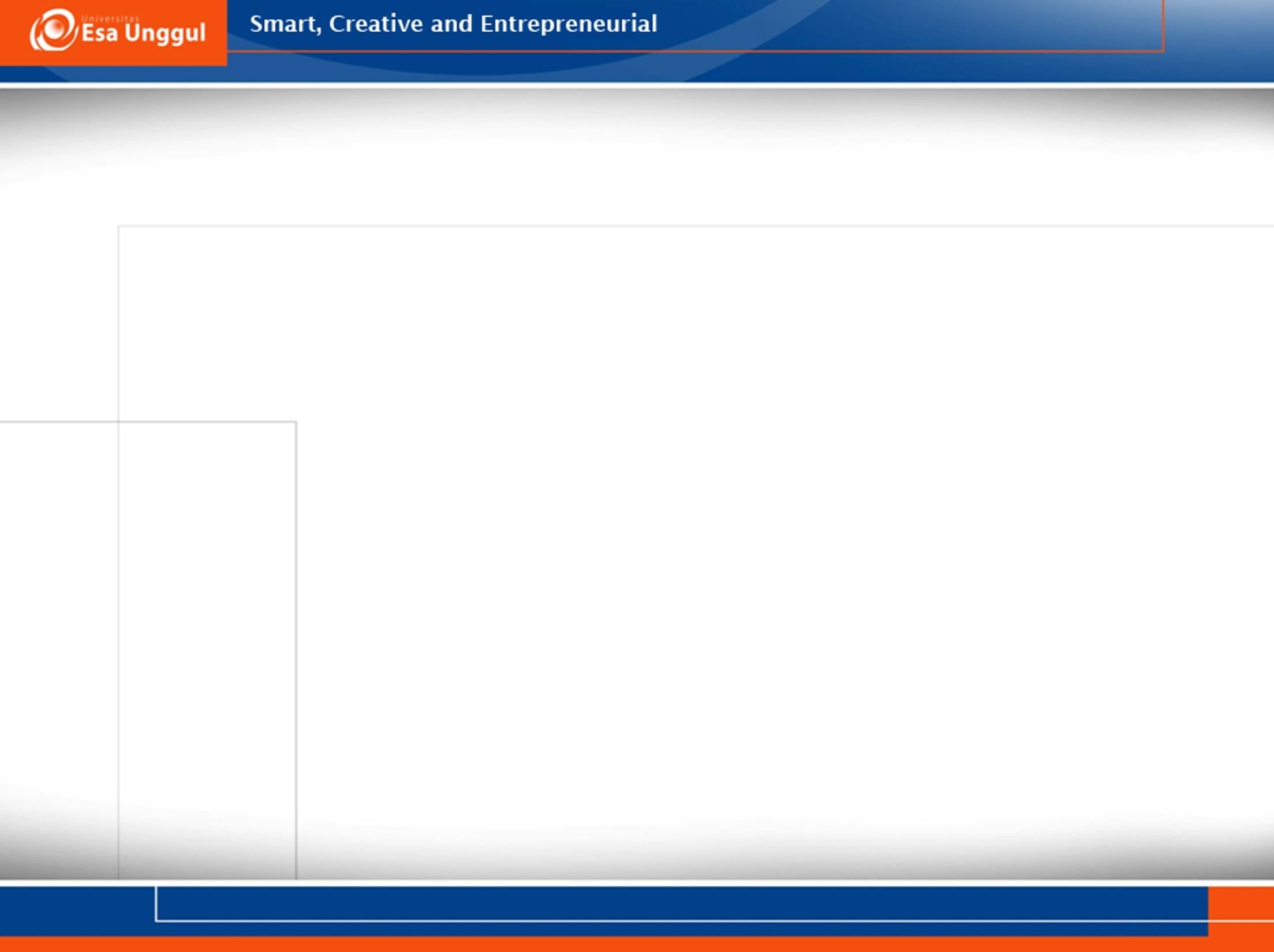 Schwa
Mid (half-way between close and open) and central. 
Spelt with “a”; strong pronuciation would be  /æ/ 
attend / ə′tend / 
character /′kærəktə / 
barracks / ′bærəks / 
Spelt with“ar”; strong pronuciation would have /ɑ:/ 
particular / pə′tɪkjələ /
molar /′məʊlə/ 
monarchy/′mɒnəki/
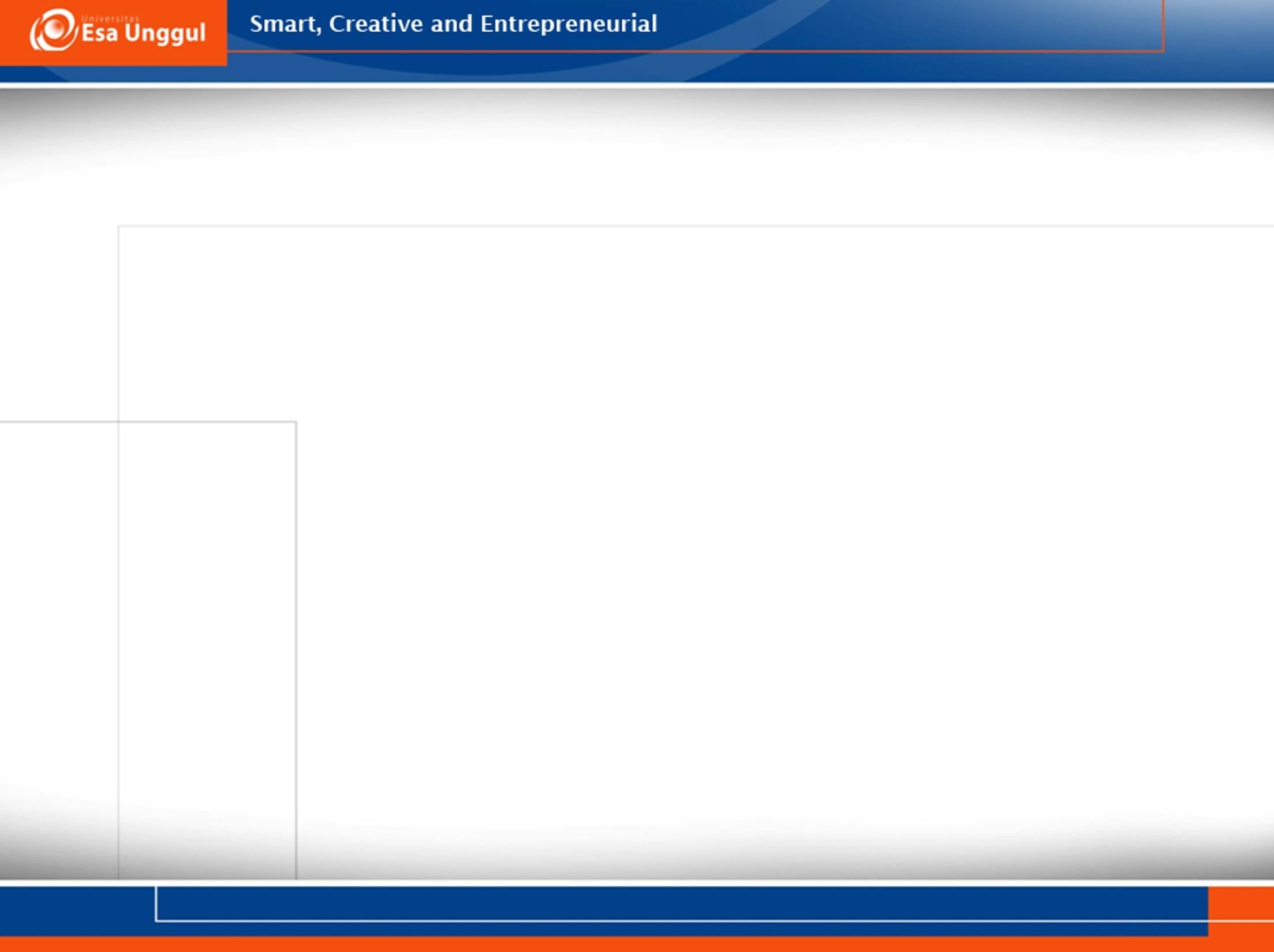 Schwa
Adjectival endings “ate”; strong pronunciation  would be /eɪ/
intimate / ′ɪntɪmət / 
accurate / ′ækjərət / 
desolate /′desələt / 

Spelt with “o”; strong pronunciation would have /ɒ/ 
tomorrow /tə′mɒrəʊ / 
potato / pə′teɪtəʊ / 
carrot / ′kærət /
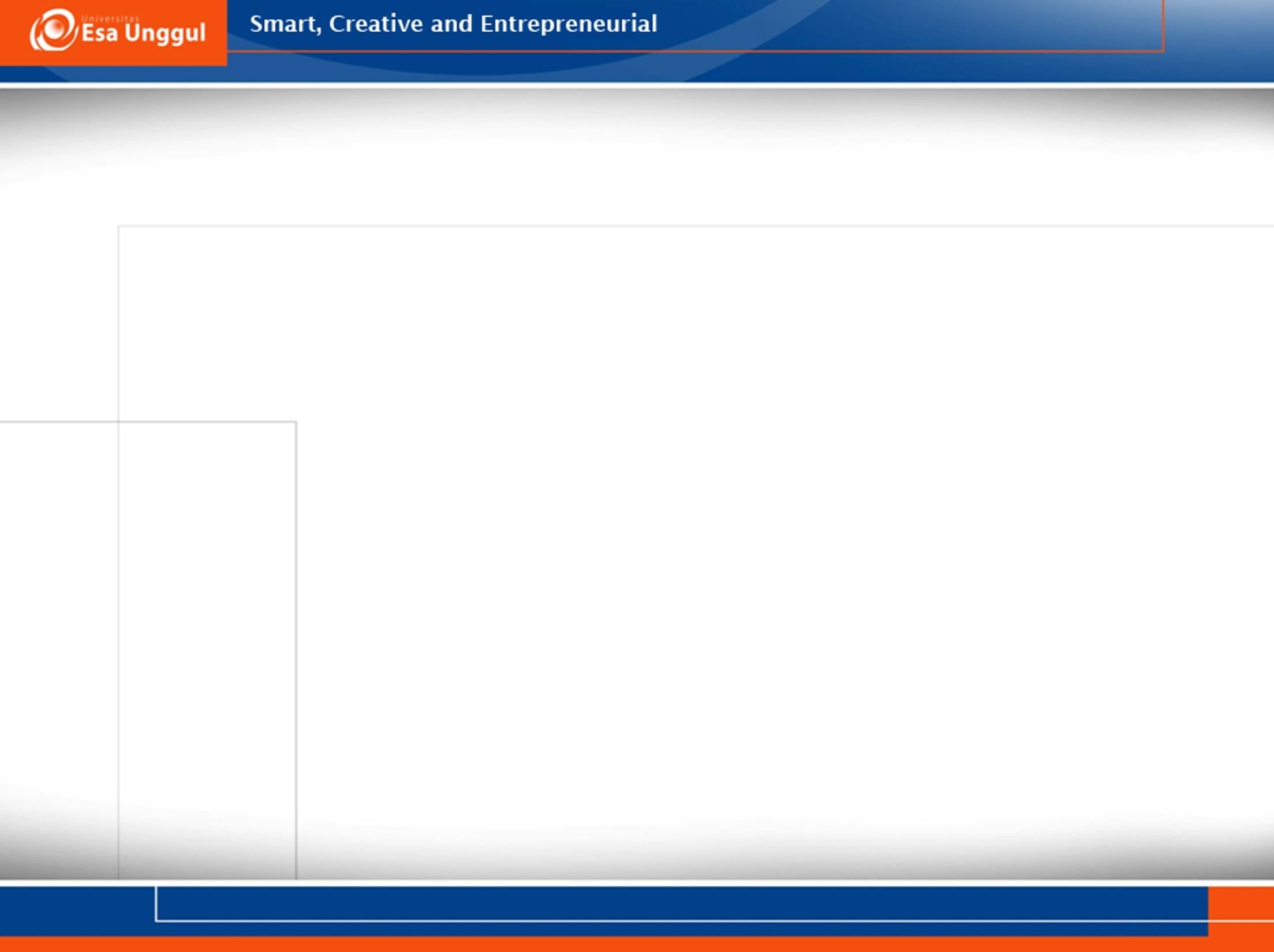 Schwa
Spelt with “or”; strong pronunciation would have /ɔ:/ 
forget / fə′get /
ambassador / æm′bæsədə / 
opportunity / , ɒpə′tju:nɪtɪ/ 
Spelt with “e”; strong pronunciation would have /e / 
settlement /′setlmənt /
violet /′vaɪələt / 
postman /′pəʊstmən /
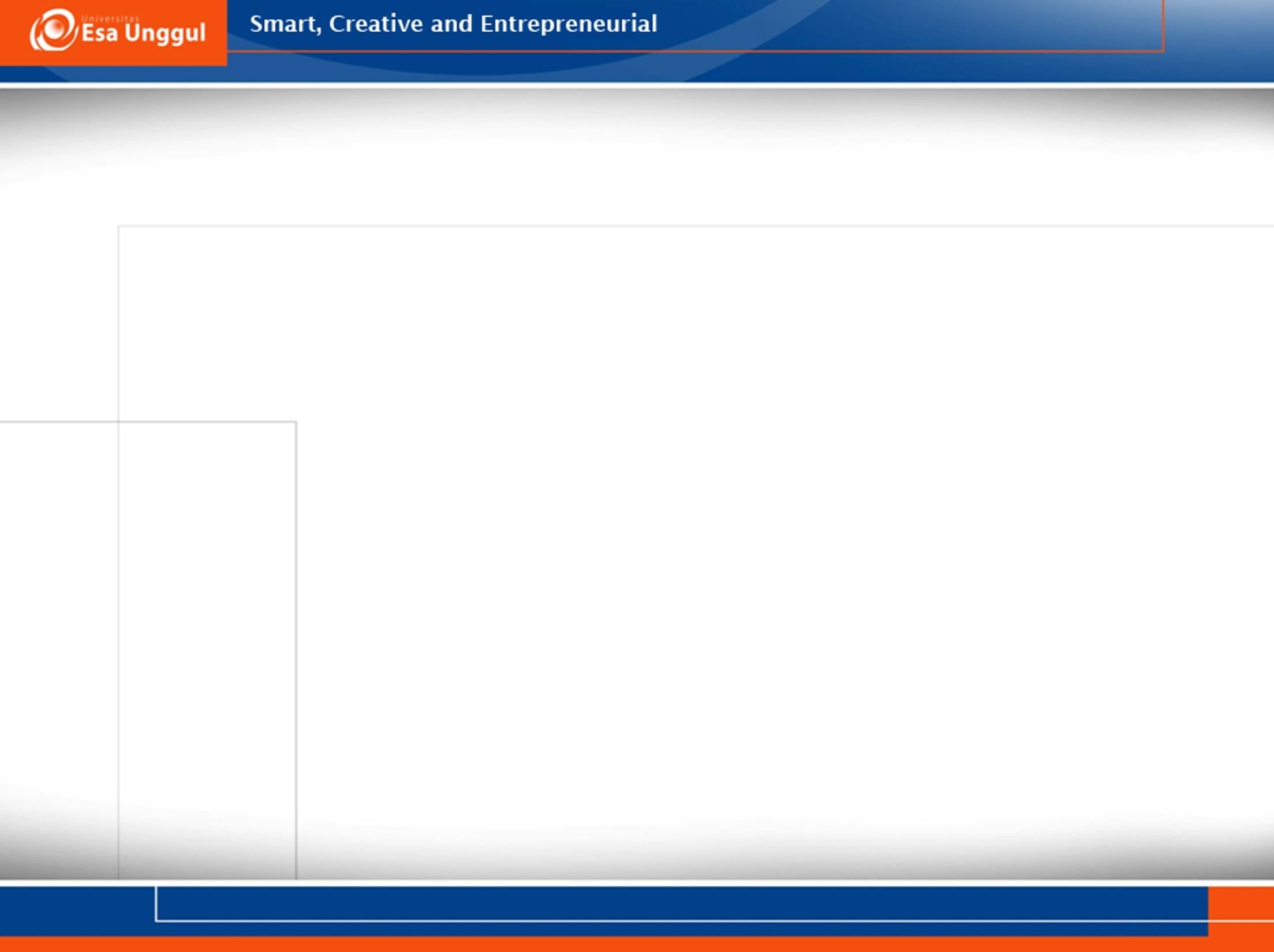 Schwa
Spelt with “er”; strong pronunciation would have /ɜ:/ 
perhaps / pə′hæps / 
superman /′su:pəmæn / 

Spelt with “ ough” ( there are other pronunciation of the letter sequence “ ough” ) 
borough / ′bʌrə / 
thorough / ′θʌrə /
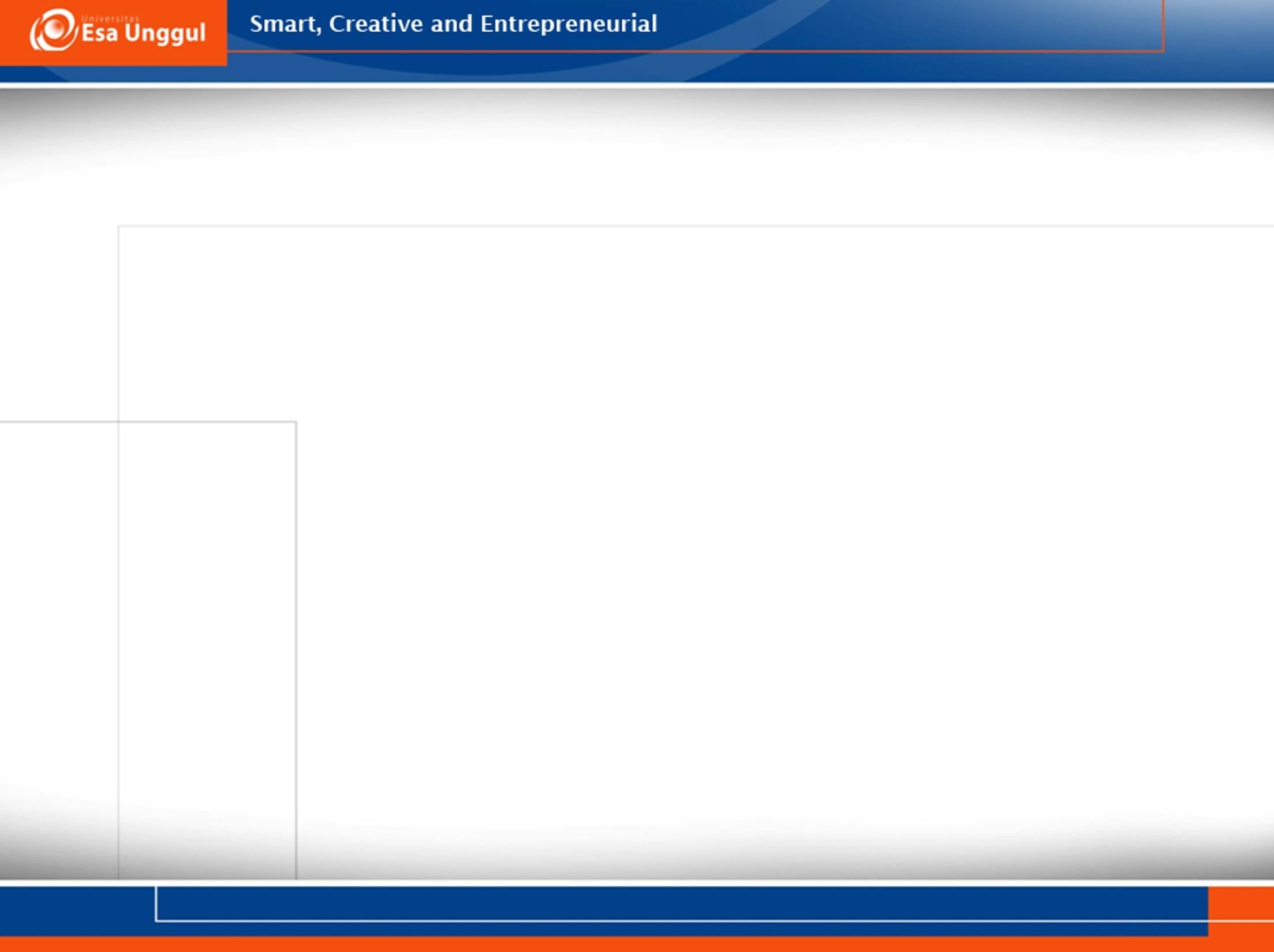 Schwa
Spelt with “u”; strong form would have /ʌ / 
autumn / ′ɔ:təm /
support / sə′pɔ:t / 

Spelt with “ ous” 
gracious /′greɪʃəs /
callous / ′kæləs /
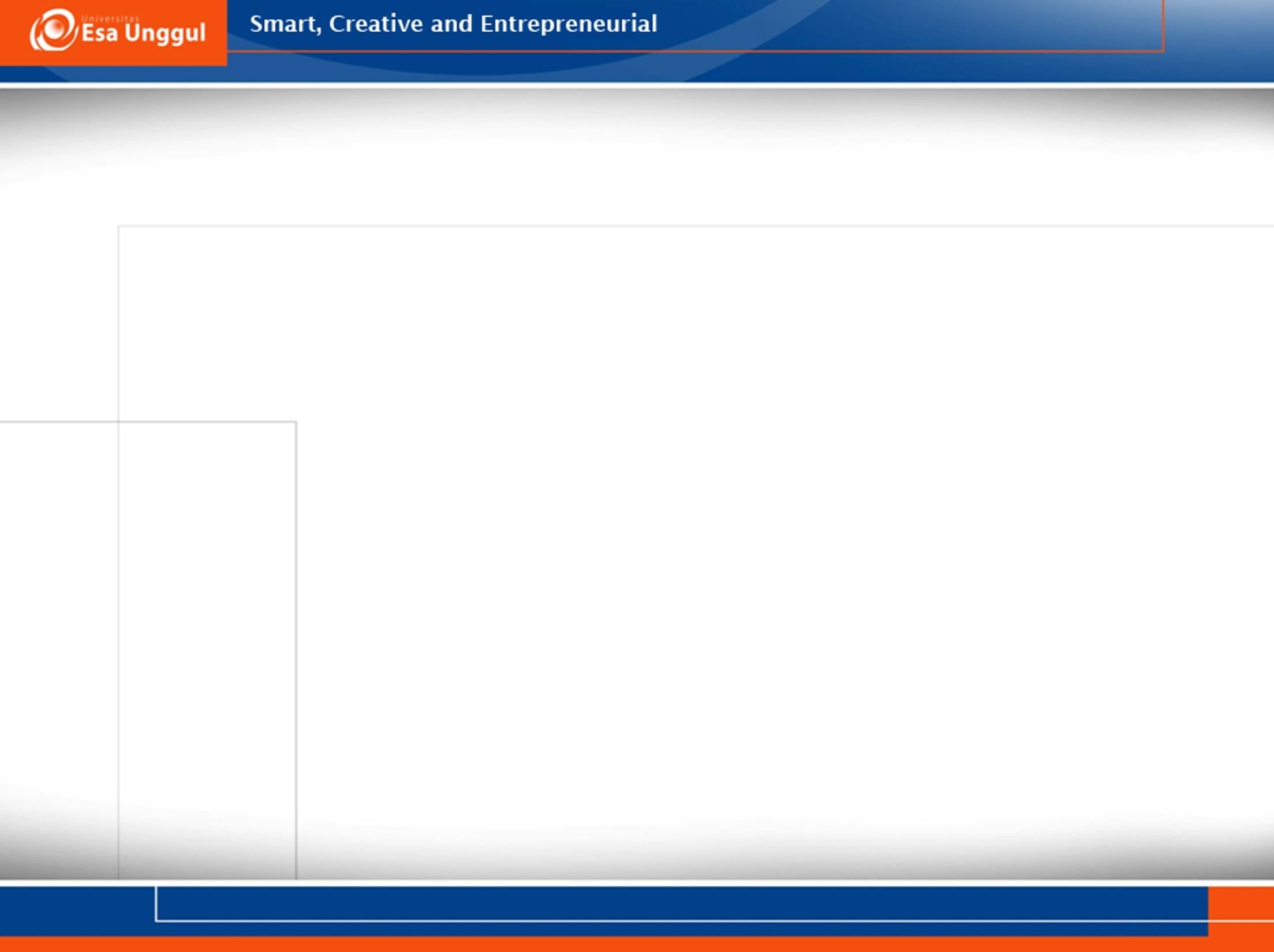 Close front vowel
easy       busy 
 /i:zi:/      /bIzi:/ 
    
    happy  valley
    /hæpi/  /væli/ 

happier   easiest   
/hæpiə/   /i:ziəst / 

hurrying
/hʌriɪŋ /
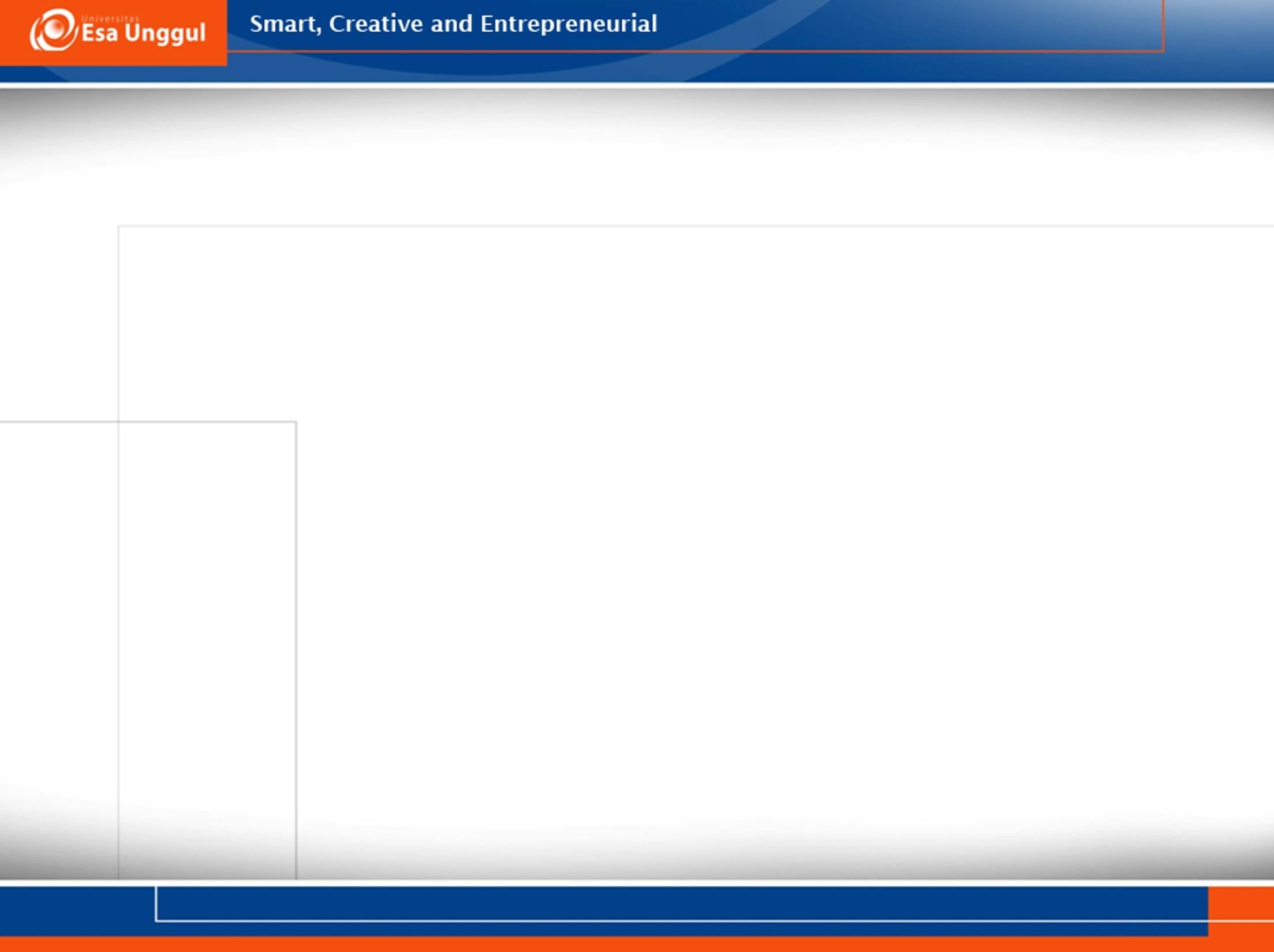 Close back vowel
Weak syllables with /u://ʊ/ are not so common.
Their most frequent occurrence is in the words “ you” , “ into”, “ to”, “ do”,when they are unstressed and followed by a vowel 
  into a big room
/ɪntu ə bɪg ru:m/
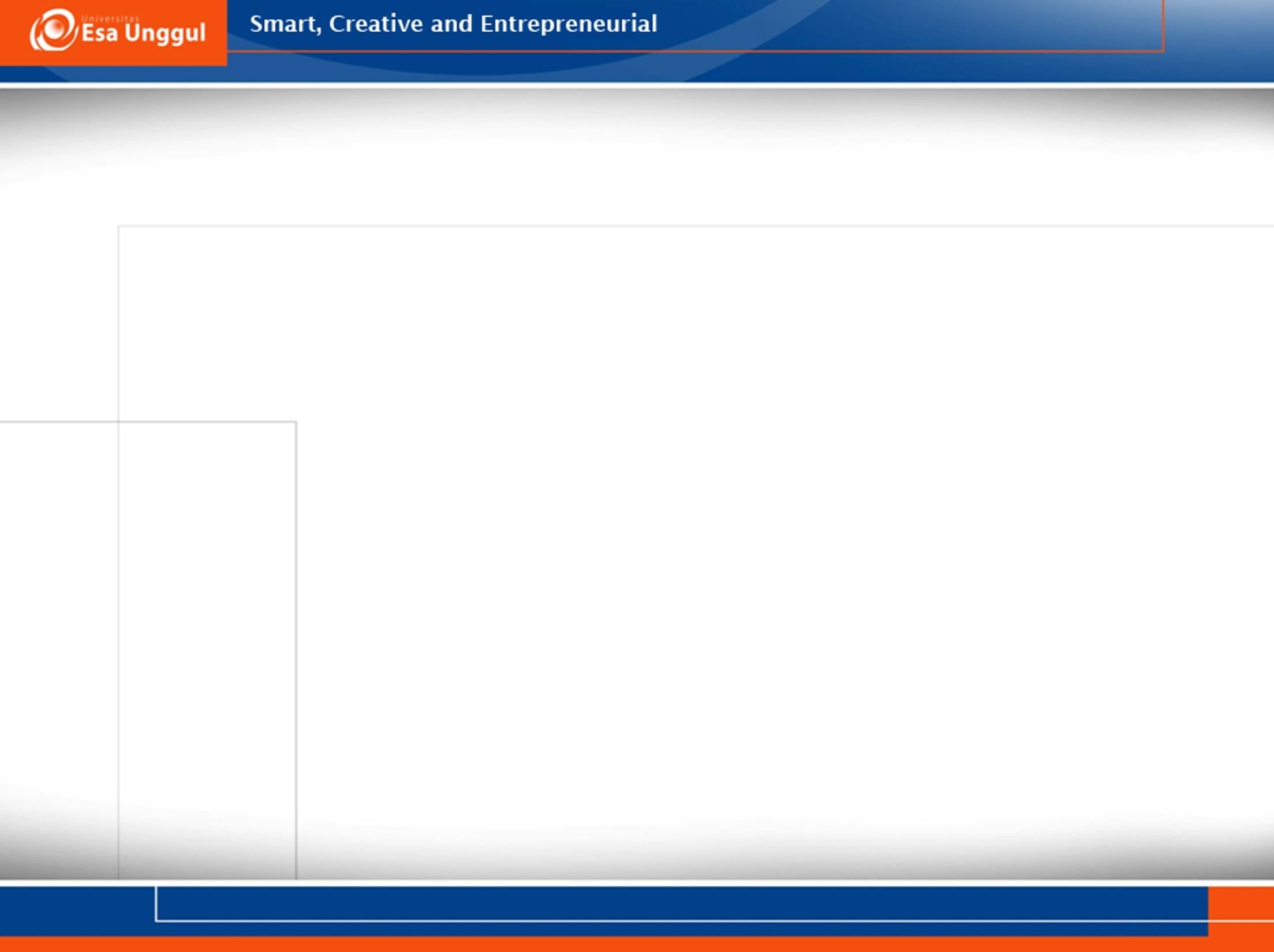 Syllabic consonants
No vowel et all in the syllables. 
A consonant, either /l/, /r/, or nasal stands as the centre of the syllable instead of the vowel.
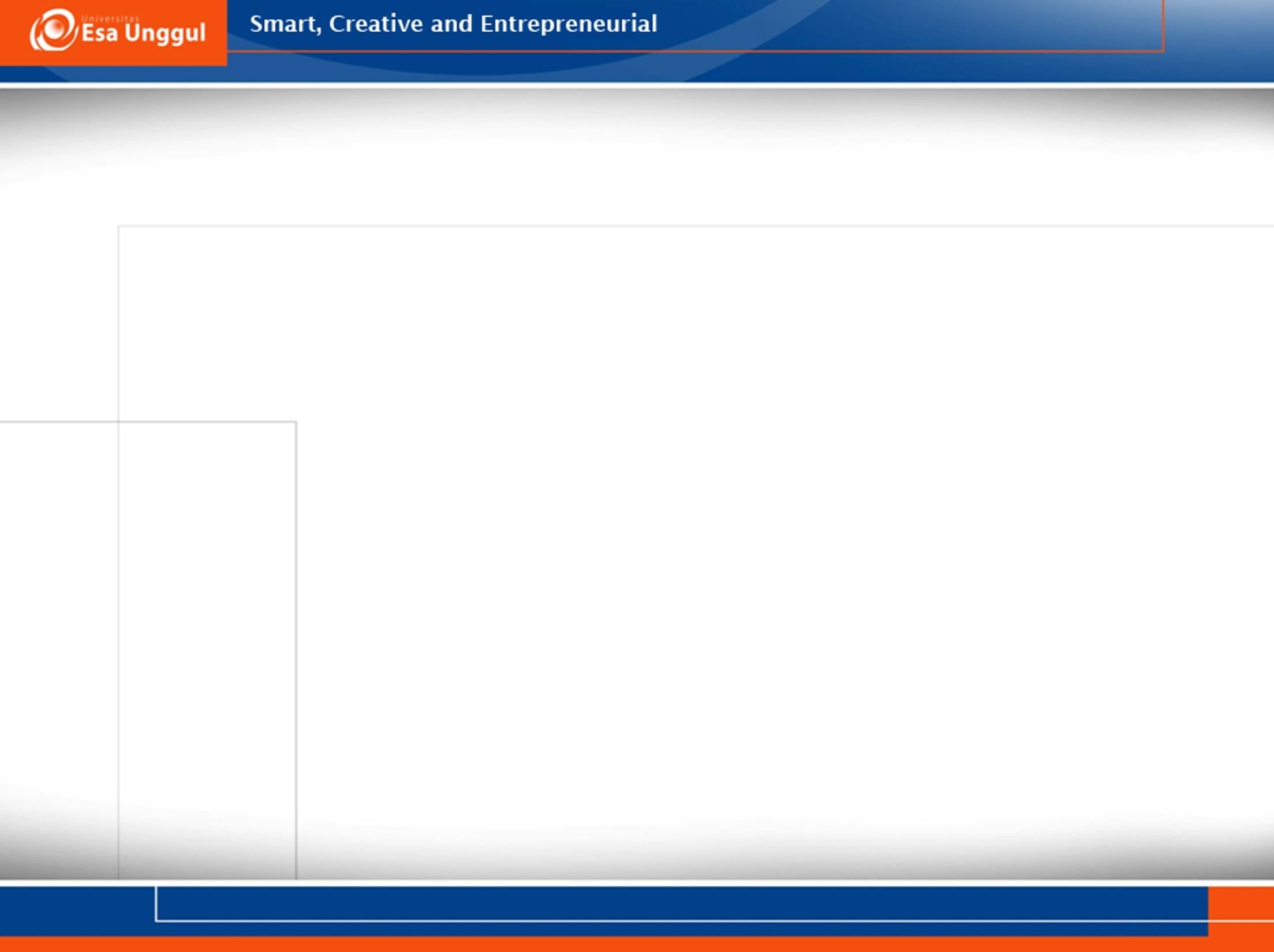 Syllabic l
It occurs after another consonant
In spelling there is:

“le”    couple     trouble
               [ kʌpl]   [trʌbl]  

“el”    panel       Babel
             [pænl]    [beɪbl]

“al”    pedal       papal
              [pedl]    [peɪpl]
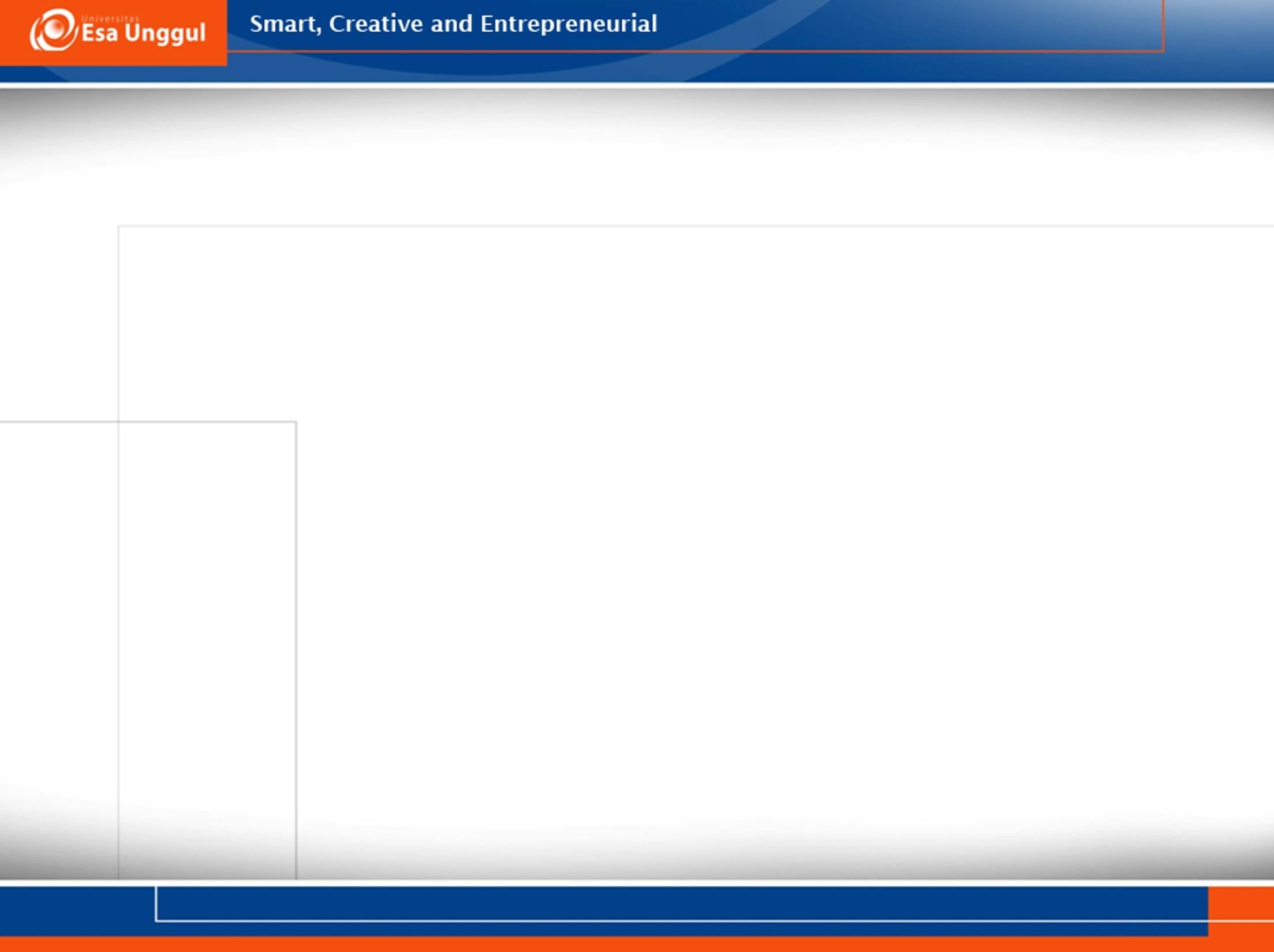 Syllabic n
Most common after: 
alveolar plosives / t / /d /
    eaten  sudden 
	[i:tn]  [sʌdn]
fricatives 
   seven   isn’t 
	[sevn]  [iznt]
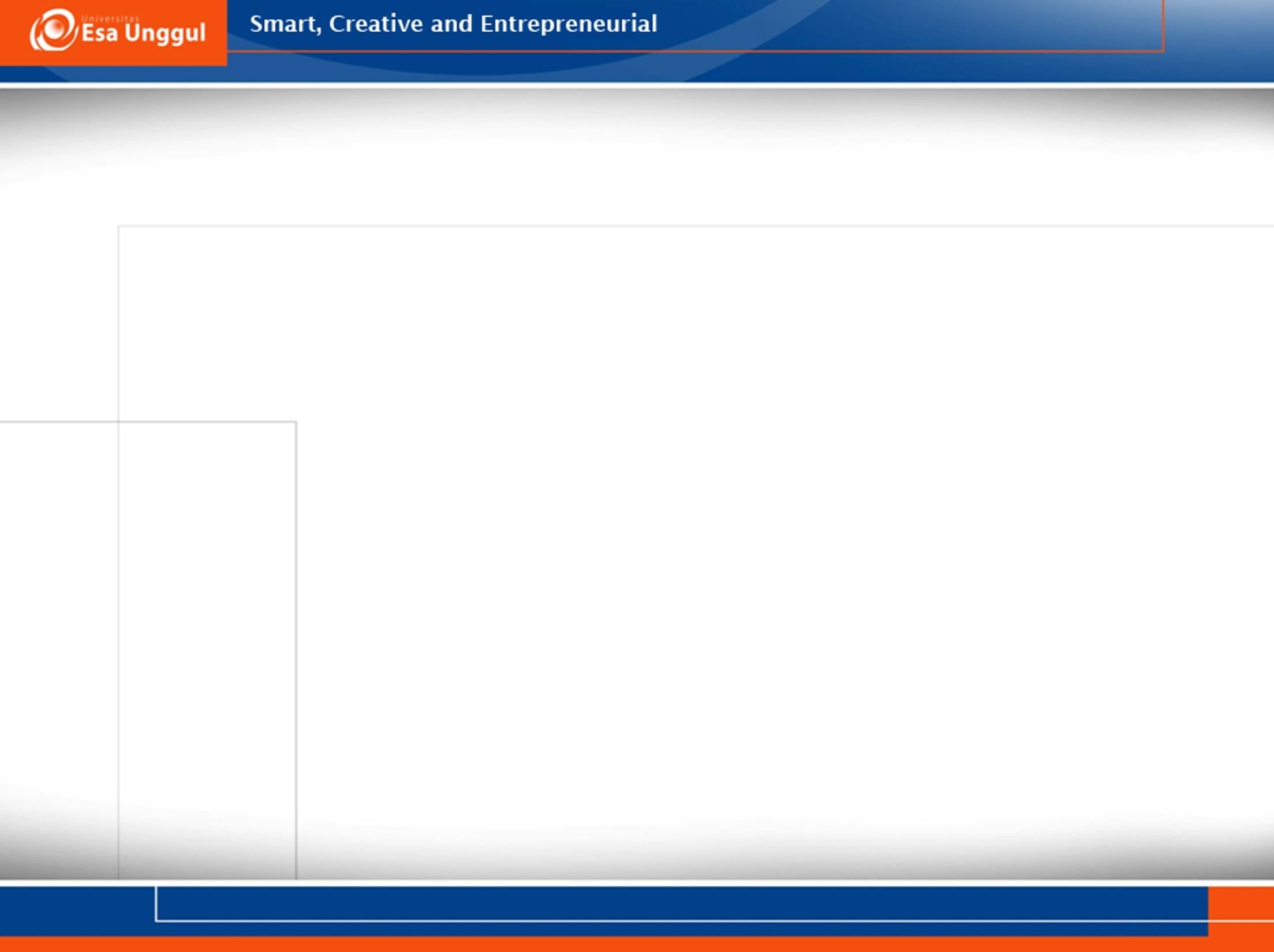 Syllabic r
Less common in RP (received pronounciation) than in American accents